МБДОУ Темниковский детский сад комбинированного вида
«Золотой петушок»
Российская армия
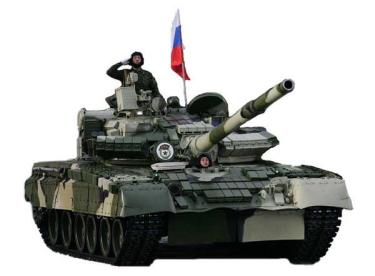 Составила: воспитатель старшей группы
Ющина Л. А.
Пограничник
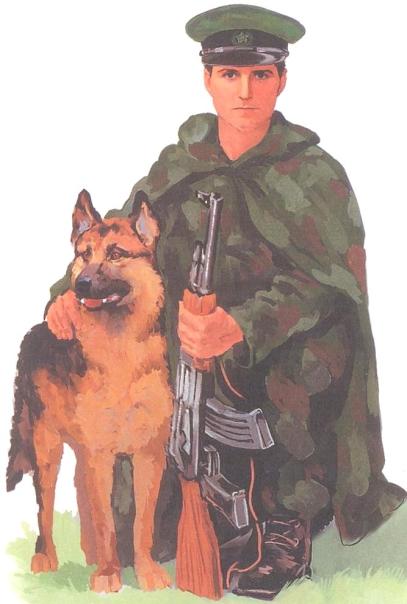 Охранять границу — важно!Пограничника зовут.С верным псом они отважноСлужбу Родине несут.
летчик
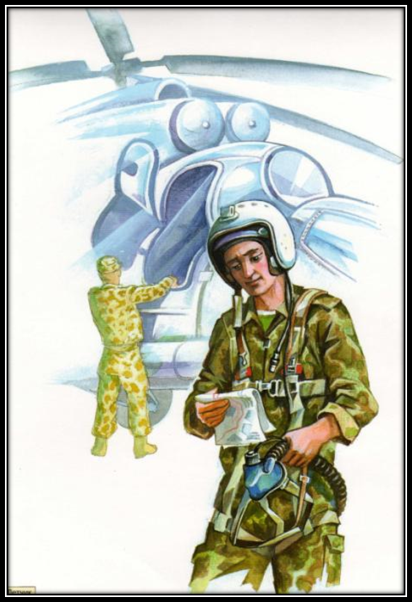 Он металлическую птицу Поднимет в облака. Теперь воздушная граница Надежна и крепка!
Десантник
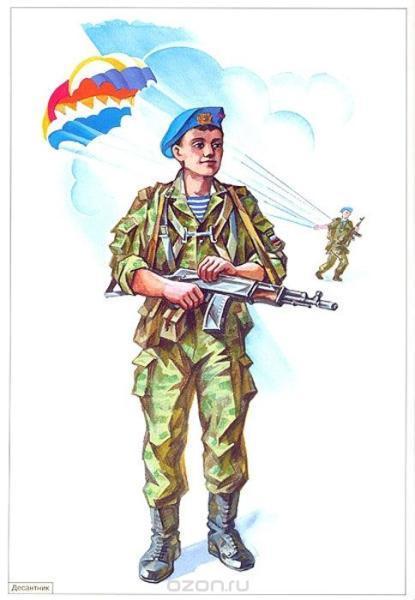 Десантники в минуты Спускаются с небес. Распутав парашюты, Прочешут темный лес, Овраги, горы и луга. Найдут опасного врага.
Подводник
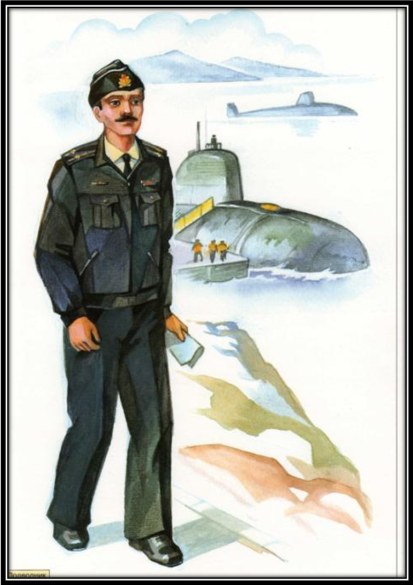 Вот дивная картина - Выходит из глубин Стальная субмарина, Как будто бы дельфин! Подводники в ней служат - Они и там, и тут Под водной гладью кружат, Границу берегут!
Моряк
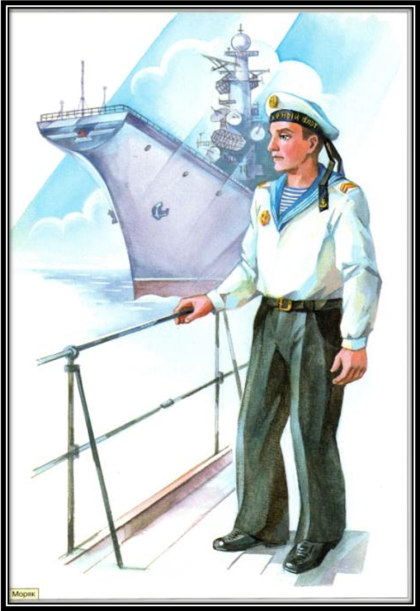 На мачте наш трехцветный флаг, На палубе стоит моряк. И знает, что моря страны, Границы океанов И днем, и ночью быть должны Под бдительной охраной!
Танкист
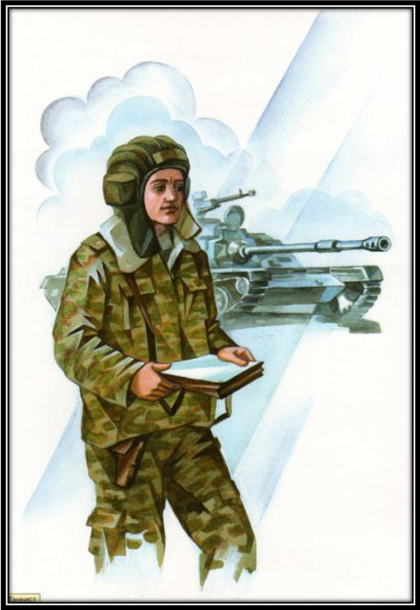 Везде, как будто вездеход, На гусеницах танк пройдет Ствол орудийный впереди, Опасно, враг, не подходи! Танк прочной защищен броней И сможет встретить бой!
Спасибо
за
внимание!